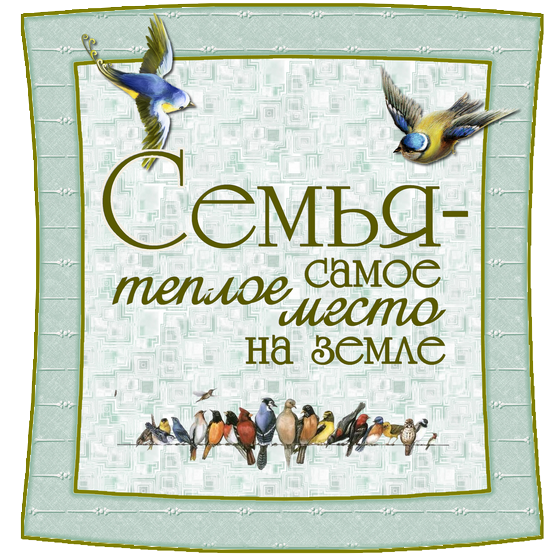 Родословная 
моей семьи
Составила: воспитанница подготовительной группы 
МБДОУ «Д/сад «Солнышко» Миятлиева Хадижат Кагировна
Воспитатель: Алисолтанова Зайгинат Сапиюллаевна
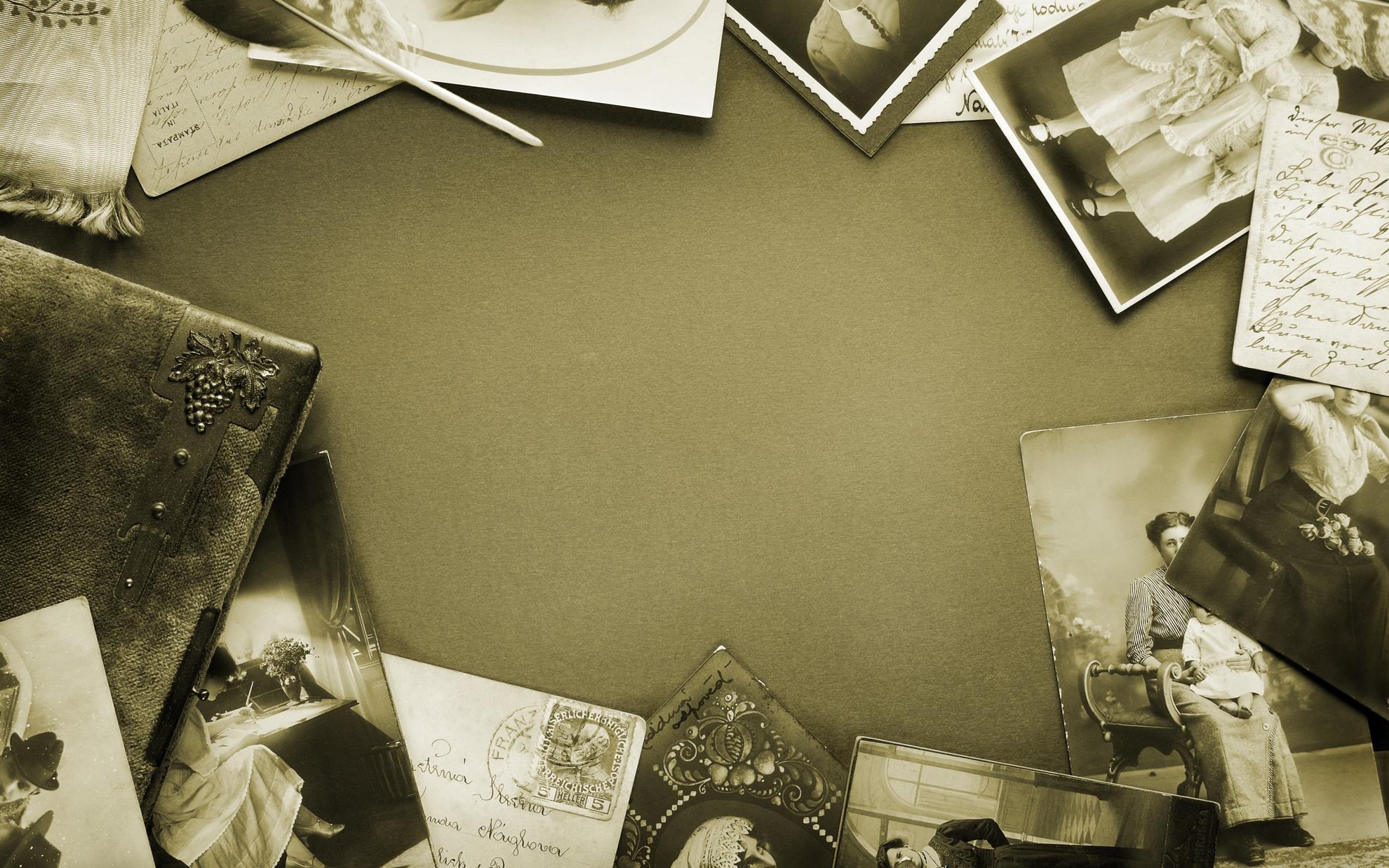 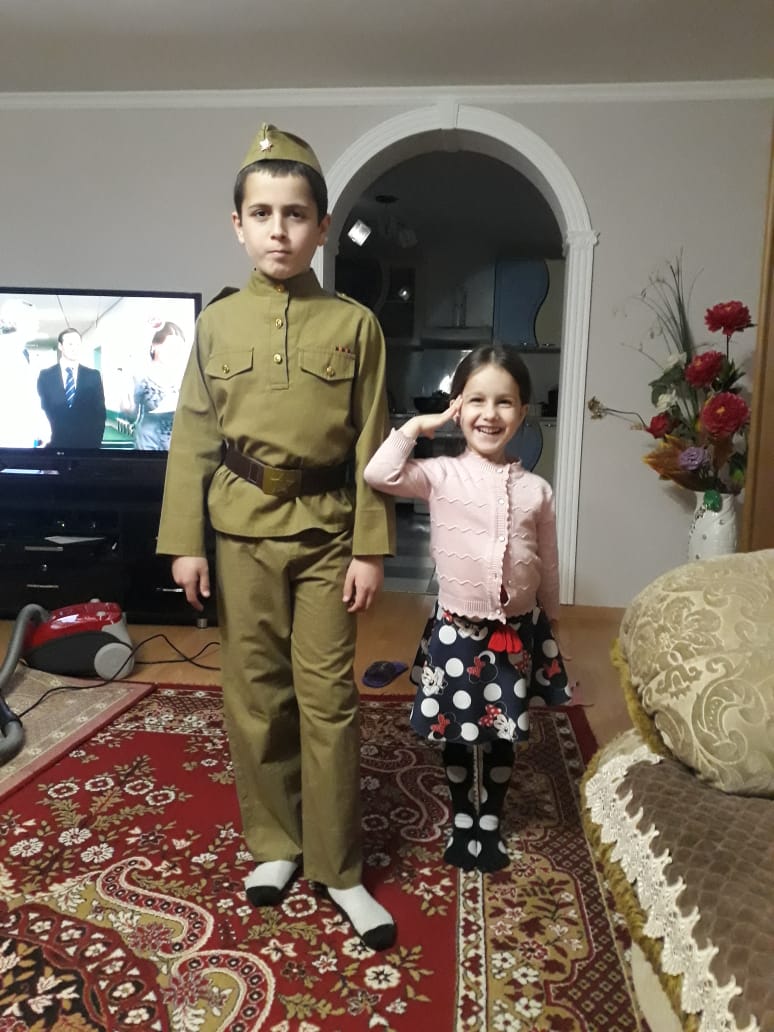 Меня зовут Миятлиева Хадижат Кагировна. Я родилась в 2014 году  в с.Н-Казанище.  

Мое село издавна является одним из самых крупных и известных населенных пунктов Дагестана. Селение расположено в предгорной зоне, на живописном уголке Буйнакского района Республики Дагестан: в котловине долины речки Казаныш-озень (Къазаныш оьзен), образующейся при слиянии нескольких речек в южной части селения.
Цель и задачи презентации: 
Привить любовь и уважительное отношение к родителям и предкам
Создание генеалогического древа каждого человека, формировать и развивать личность
Моя семья
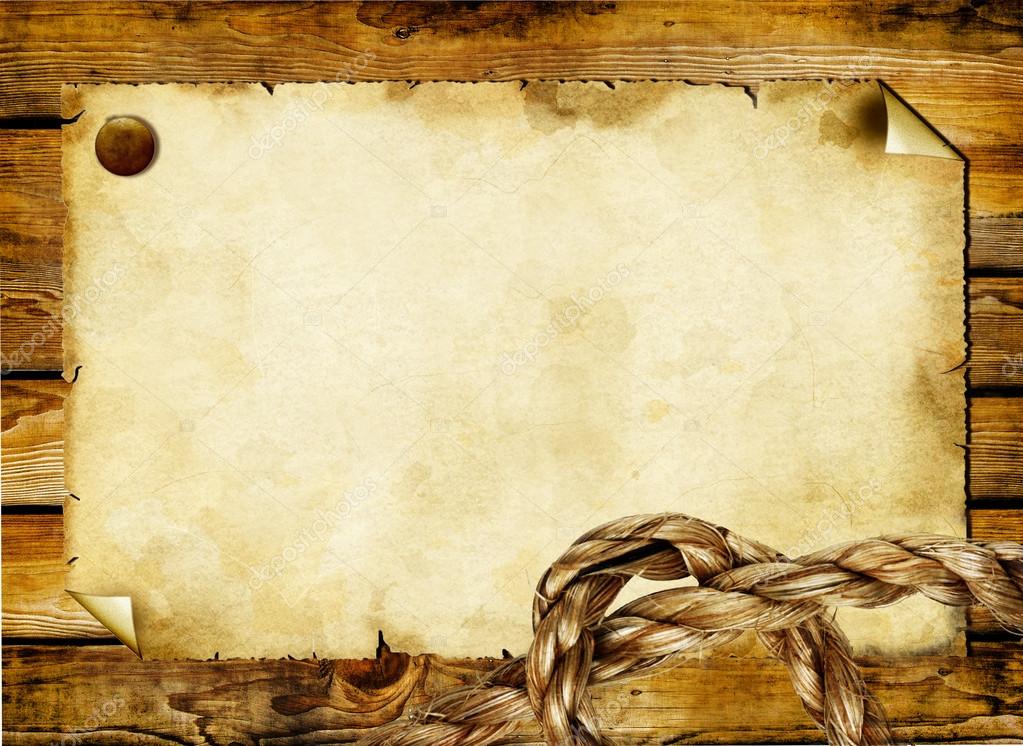 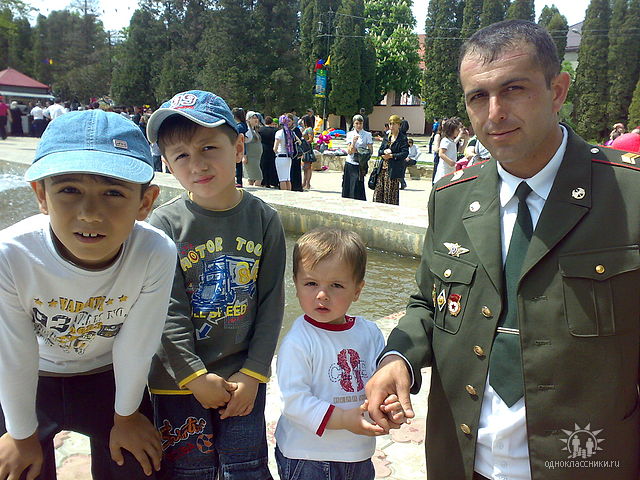 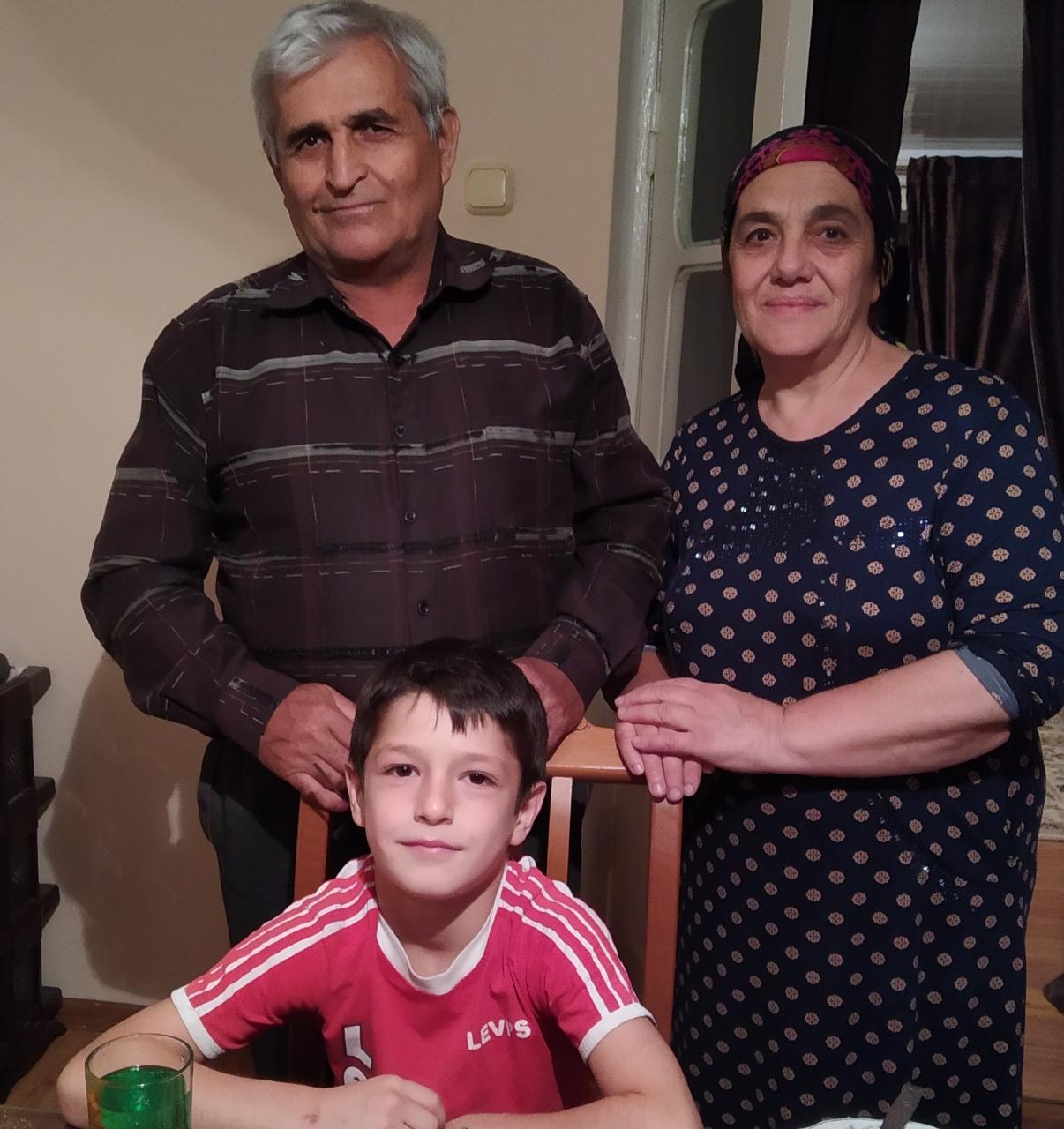 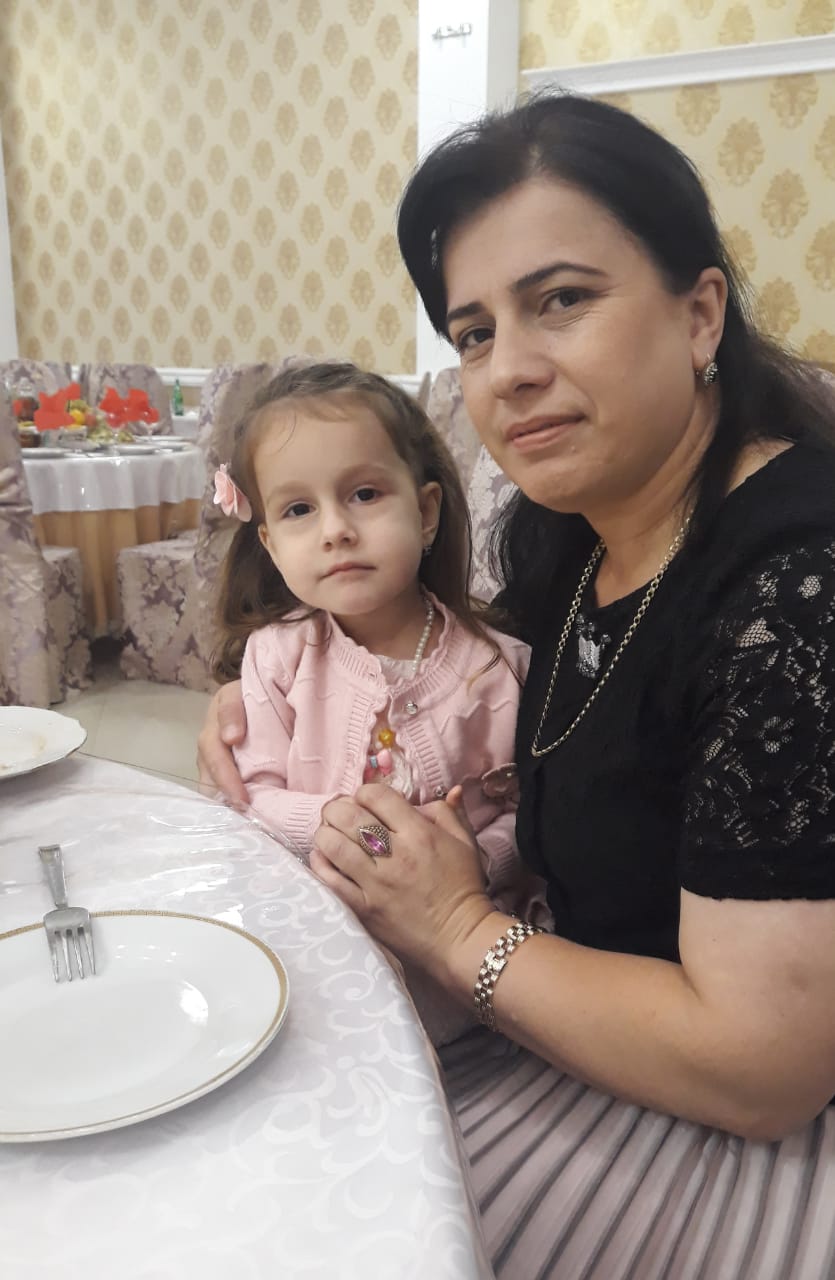 В СЕМЬЕ НАС ШЕСТЕРО: 
папа – Миятлиев Кагир Имамутдинович, 
мама – Миятлиева Кумсият Гаджимурзаевна,
брат – Миятлиев Айнутдин Кагирович,
брат – Миятлиев Садрутдин Кагирович,
брат – Миятлиев Алавутдин Кагирович,
и я Миятлиева Хадижат Кагировна
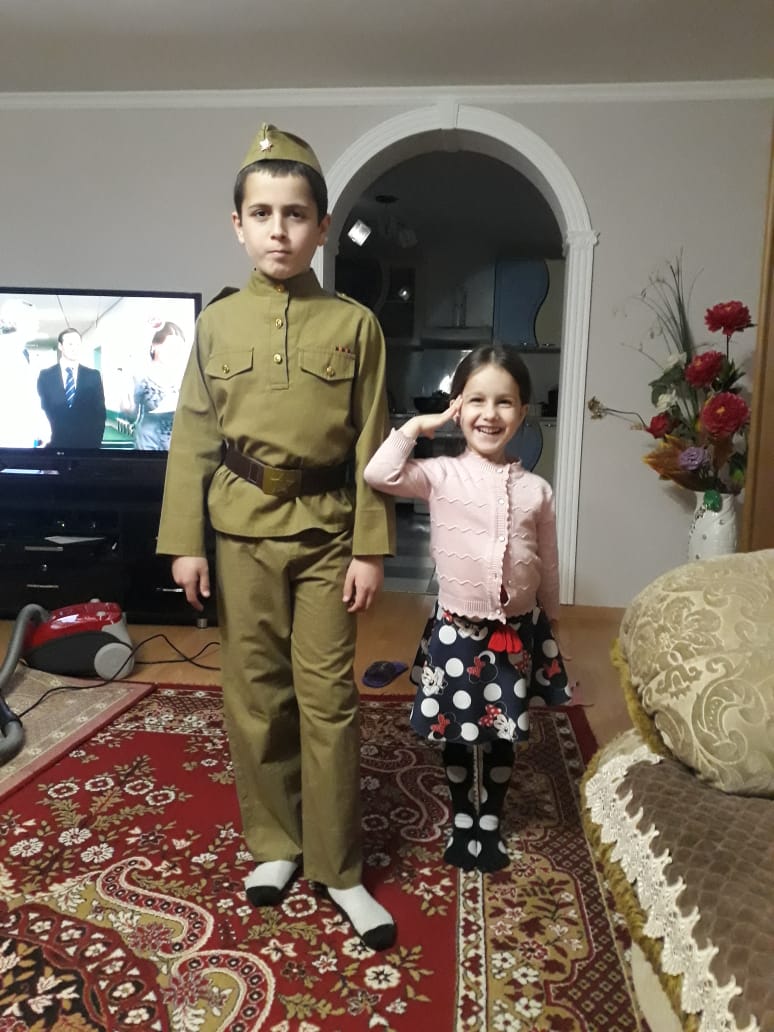 Дедушка и бабушка по линии папы
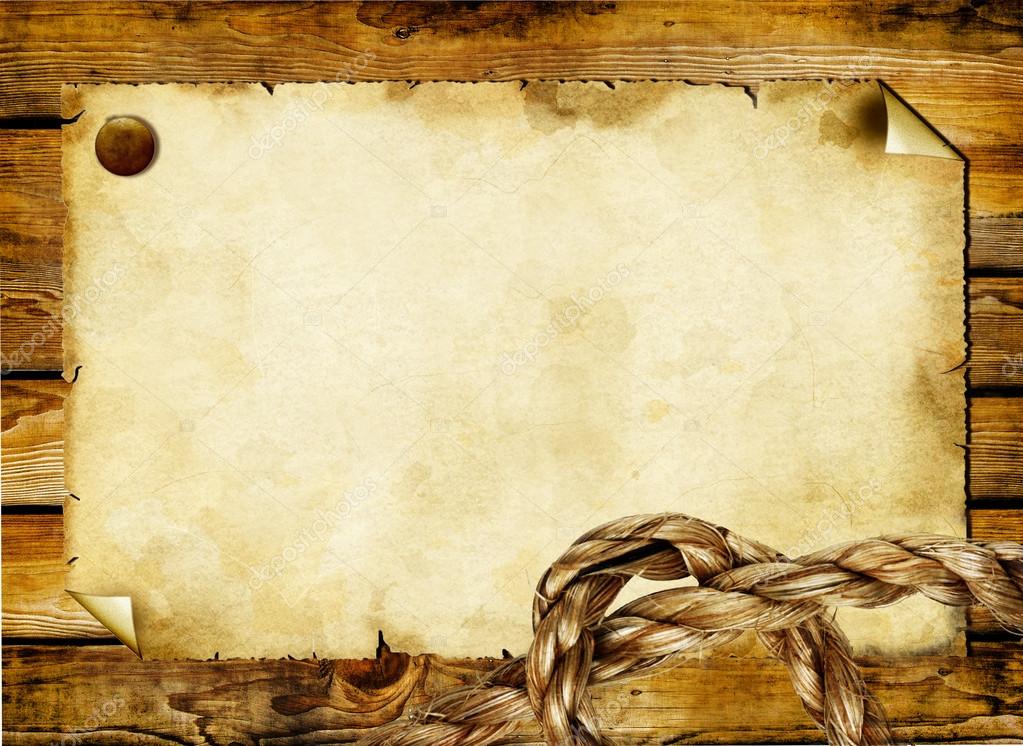 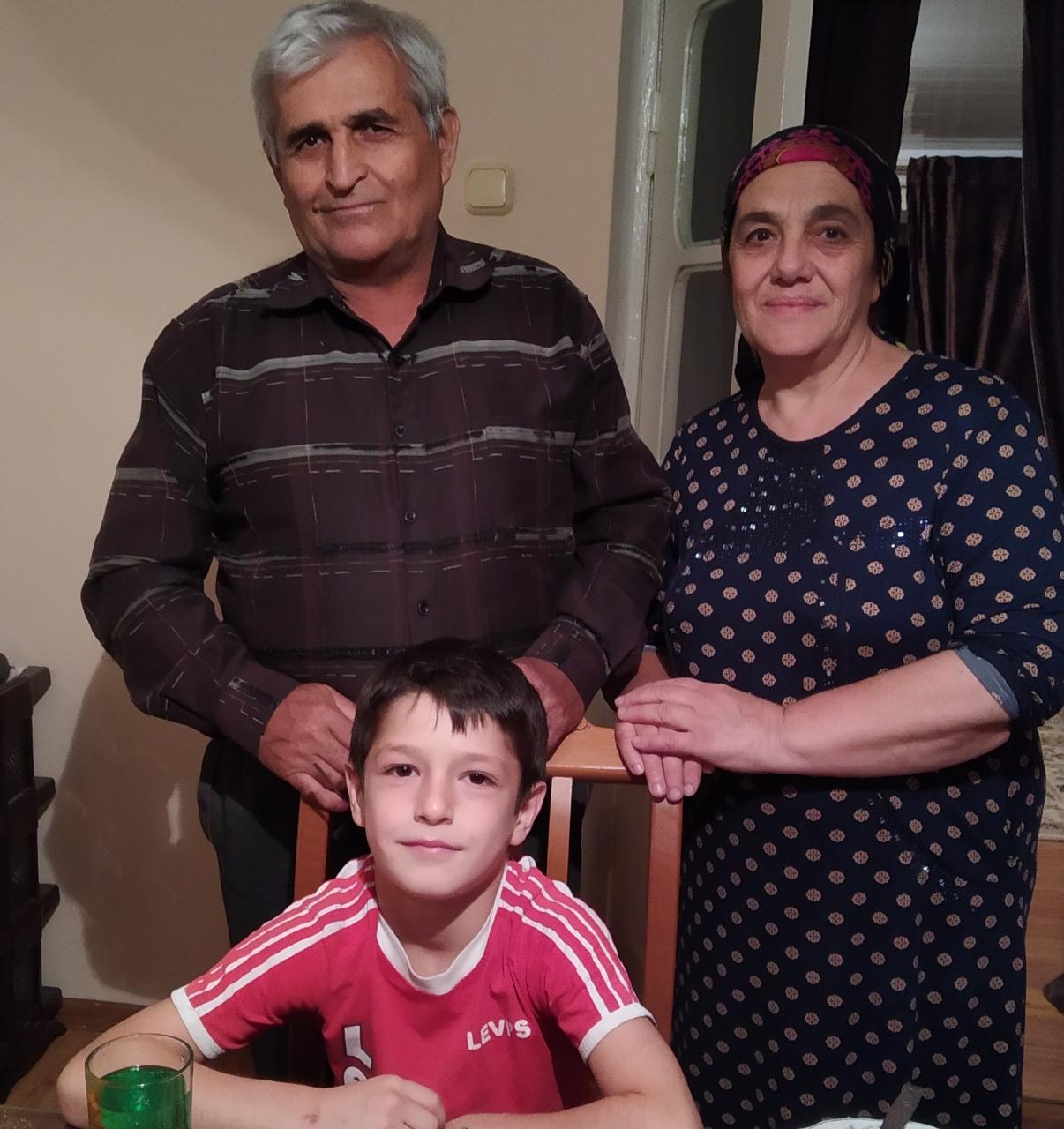 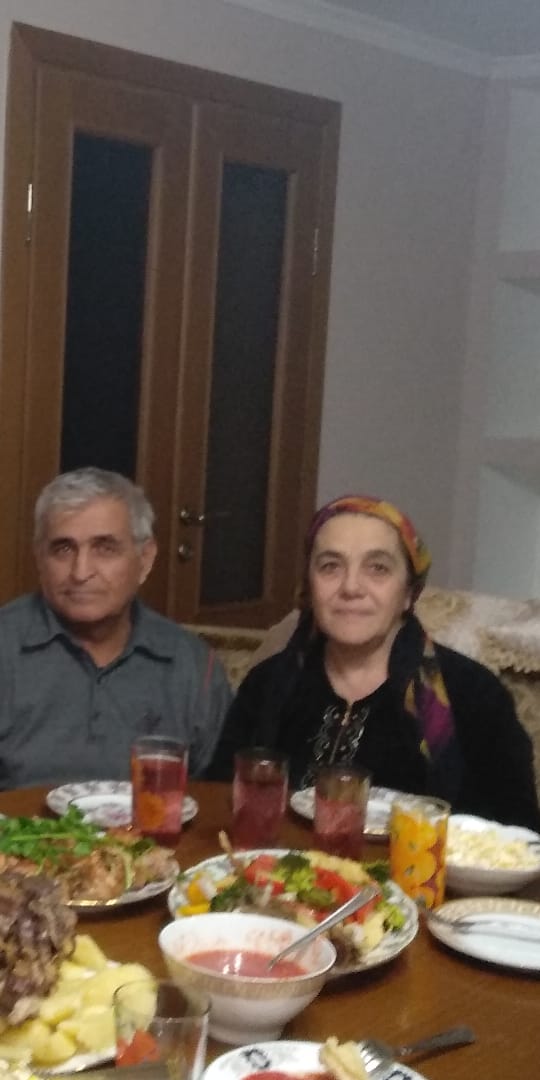 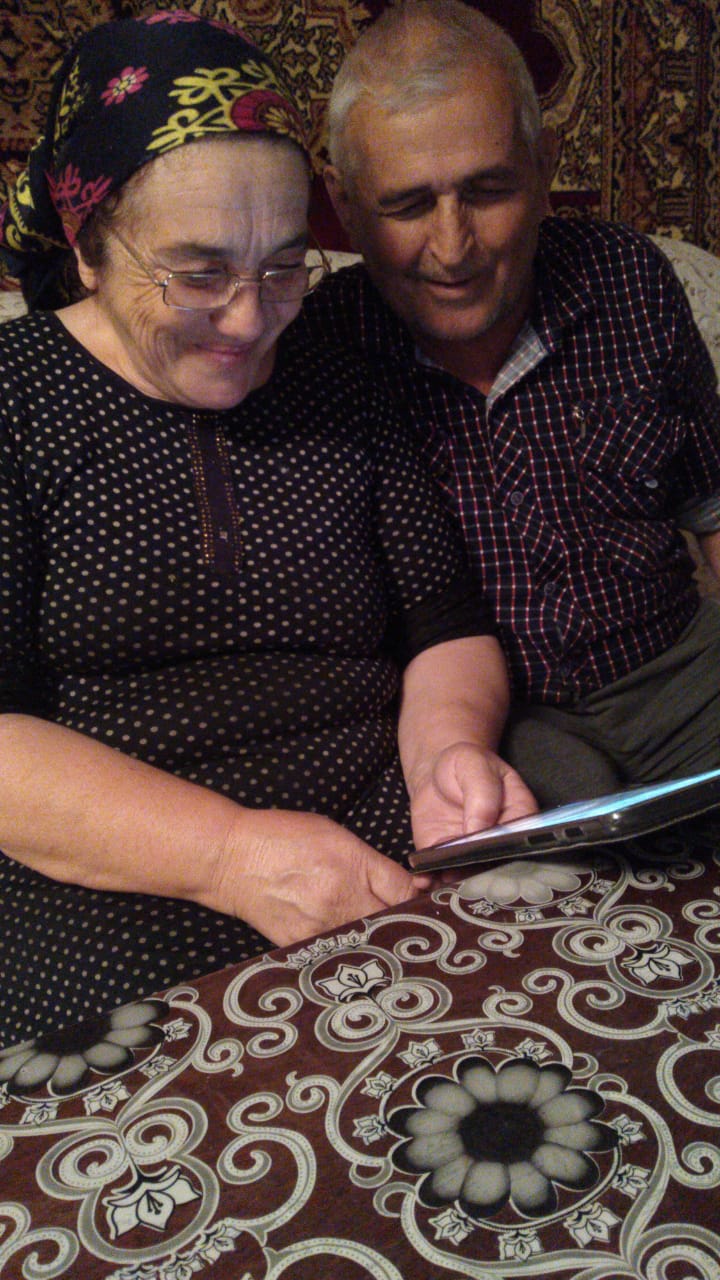 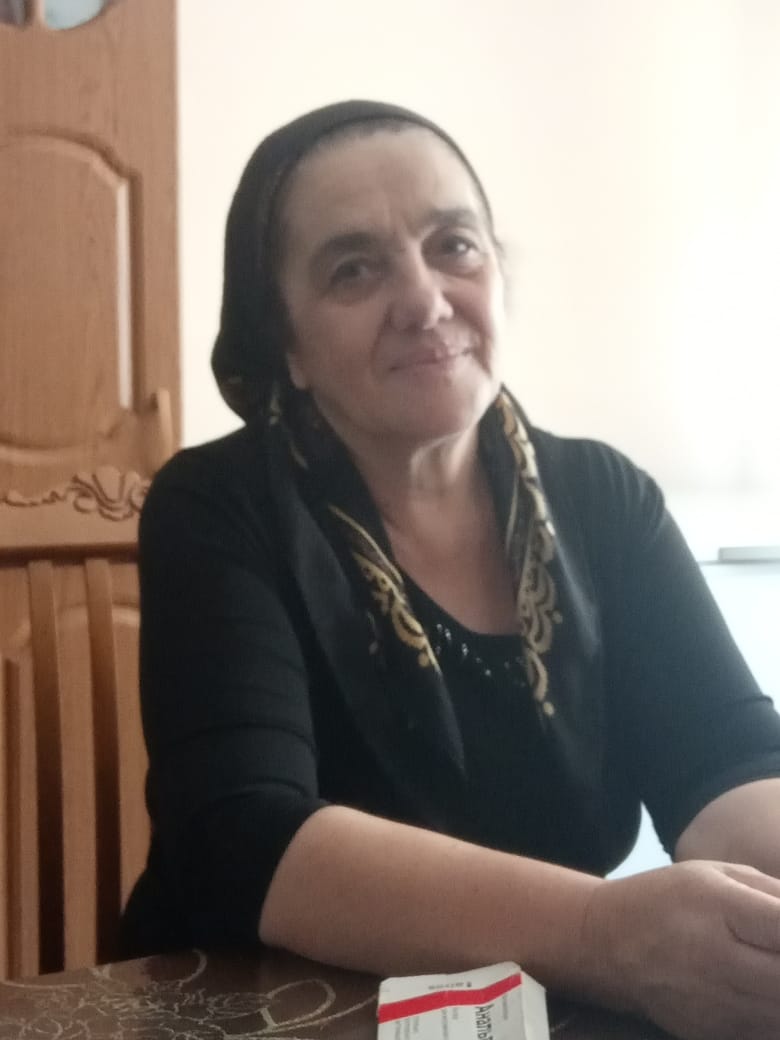 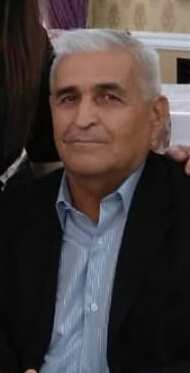 Дедушка – Миятлиев Имамутдин Миятлиевич, 1953 г.р.

Бабушка – Миятлиева Умжат, 
1957 г.р.
Дедушка и бабушка по линии мамы
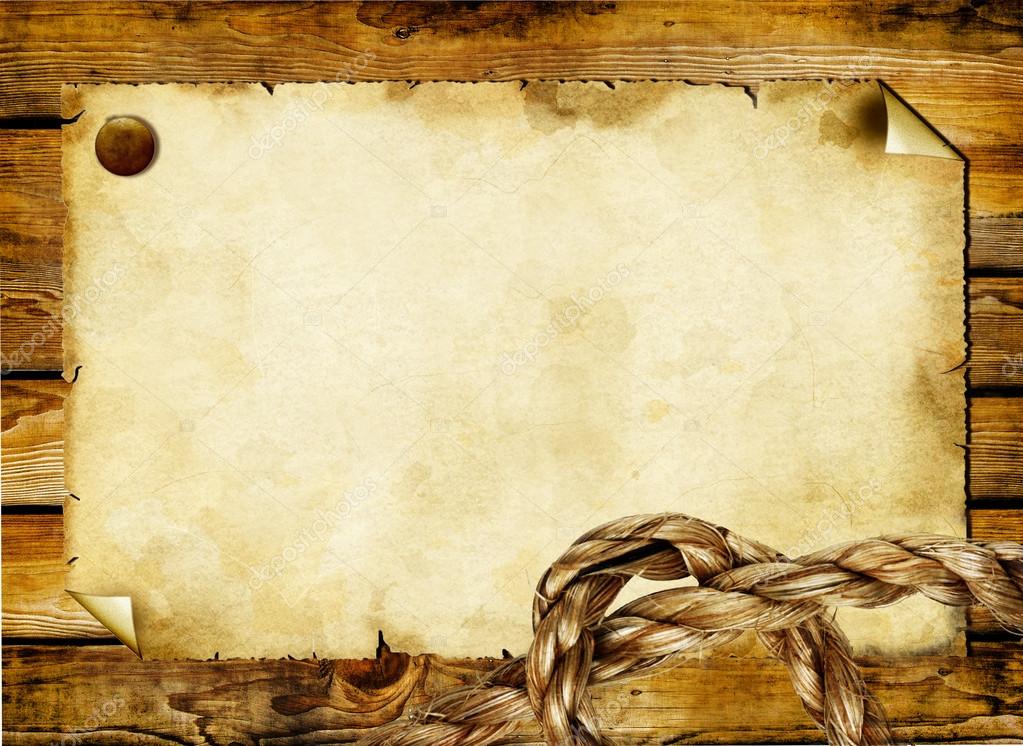 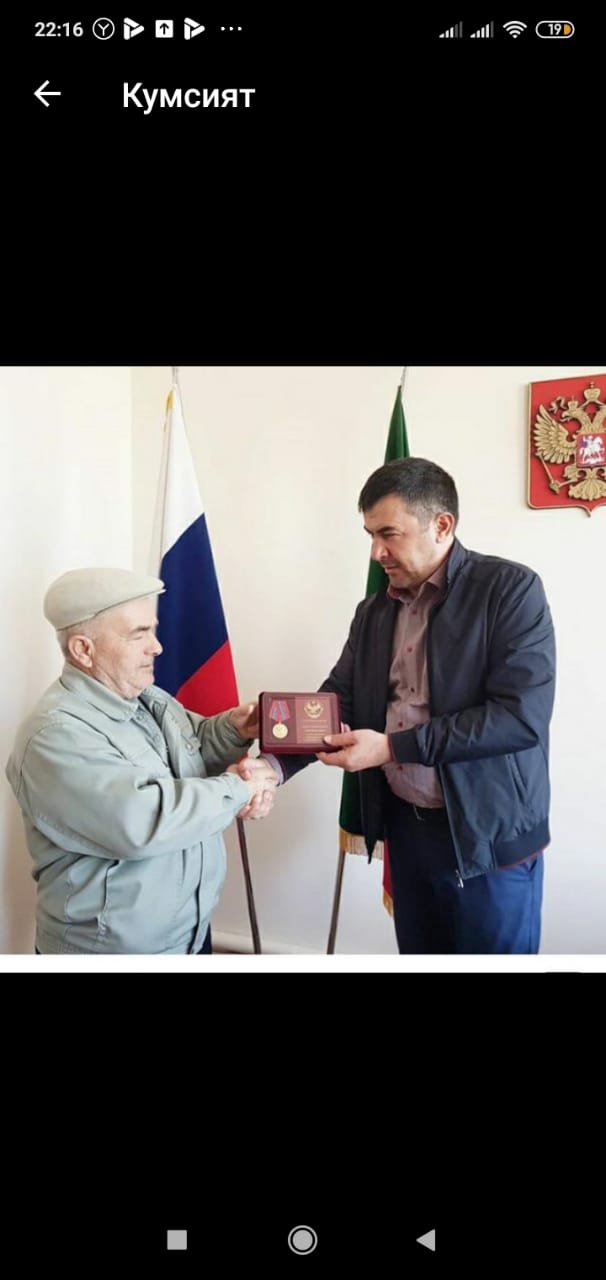 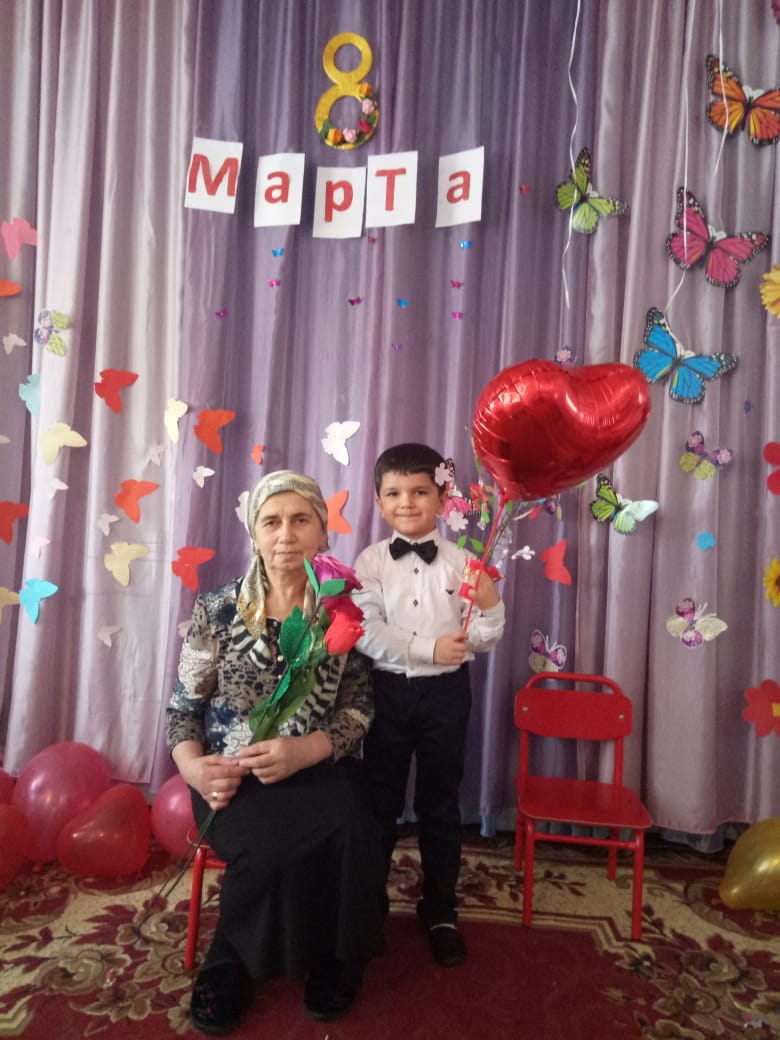 Дедушка – Гаджимурзаев Гаджимурза, 1951 - 2020
Бабушка – Гаджимурзаева Баканай, 1954 г.р.
Геологическое древо моей семьи
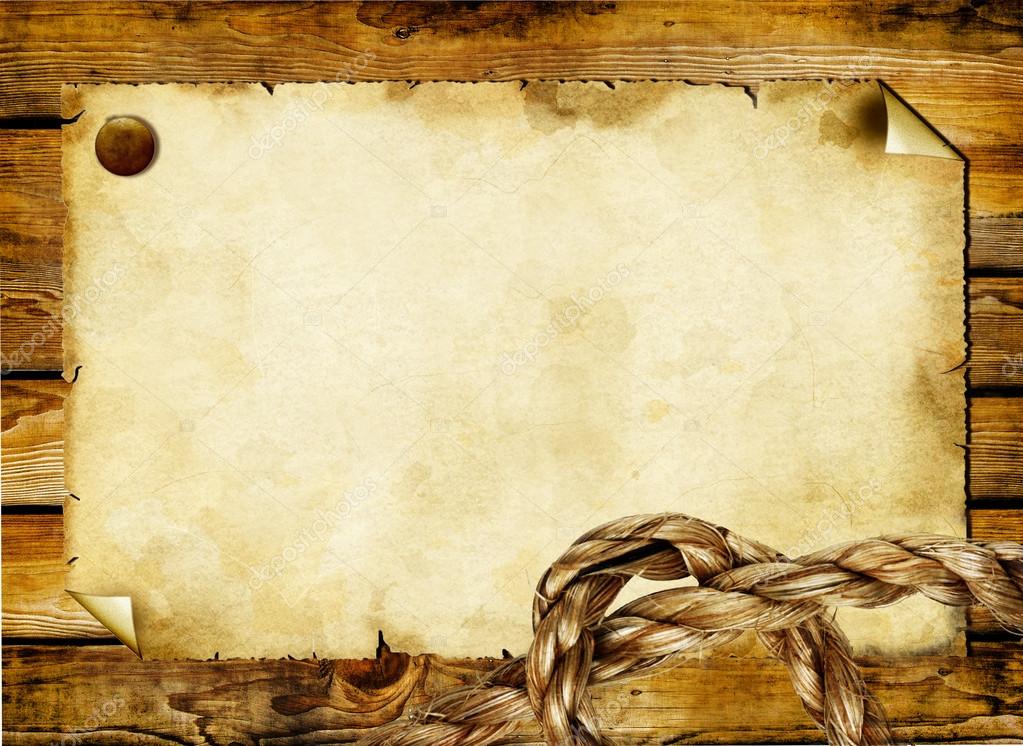 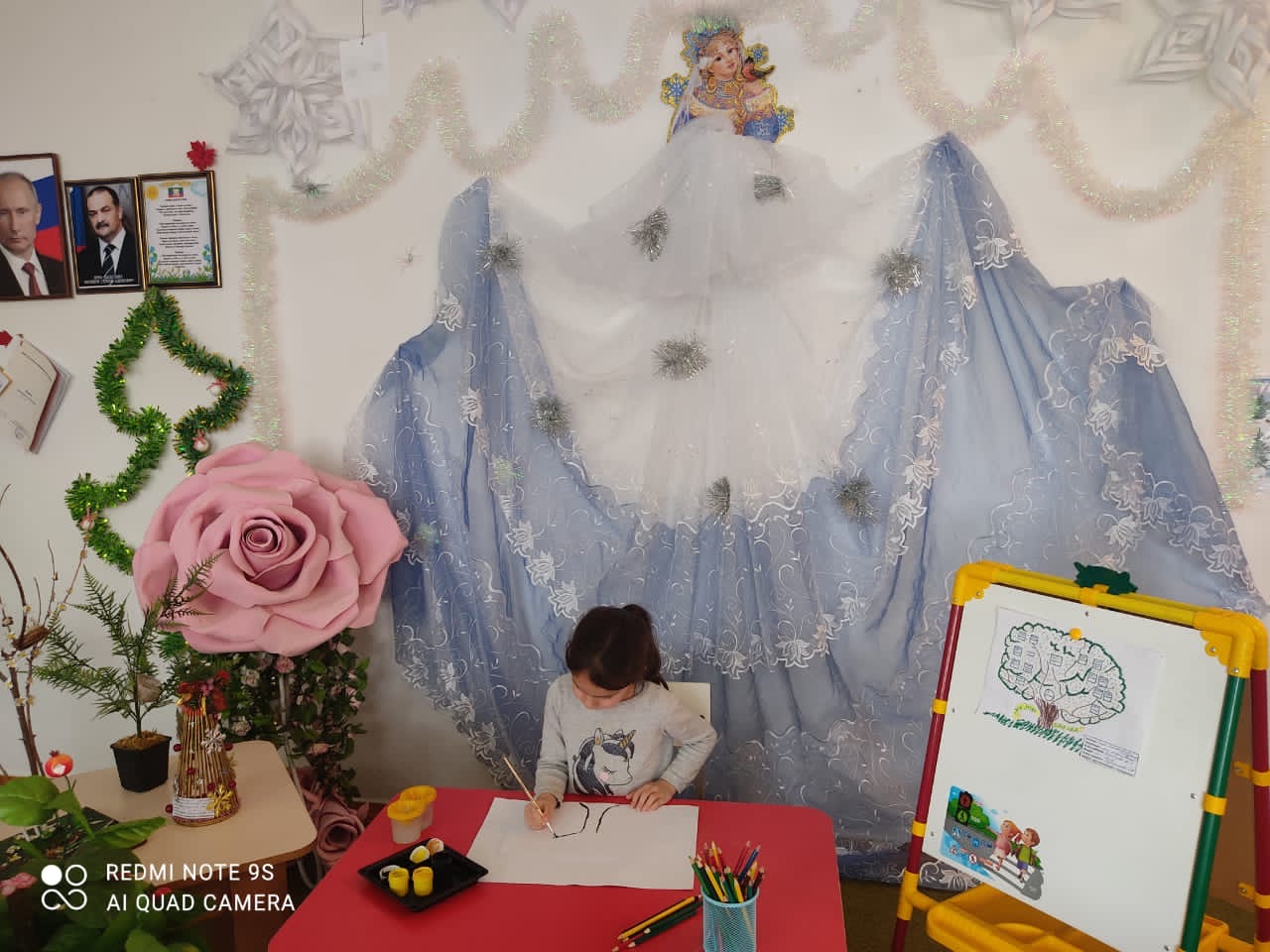 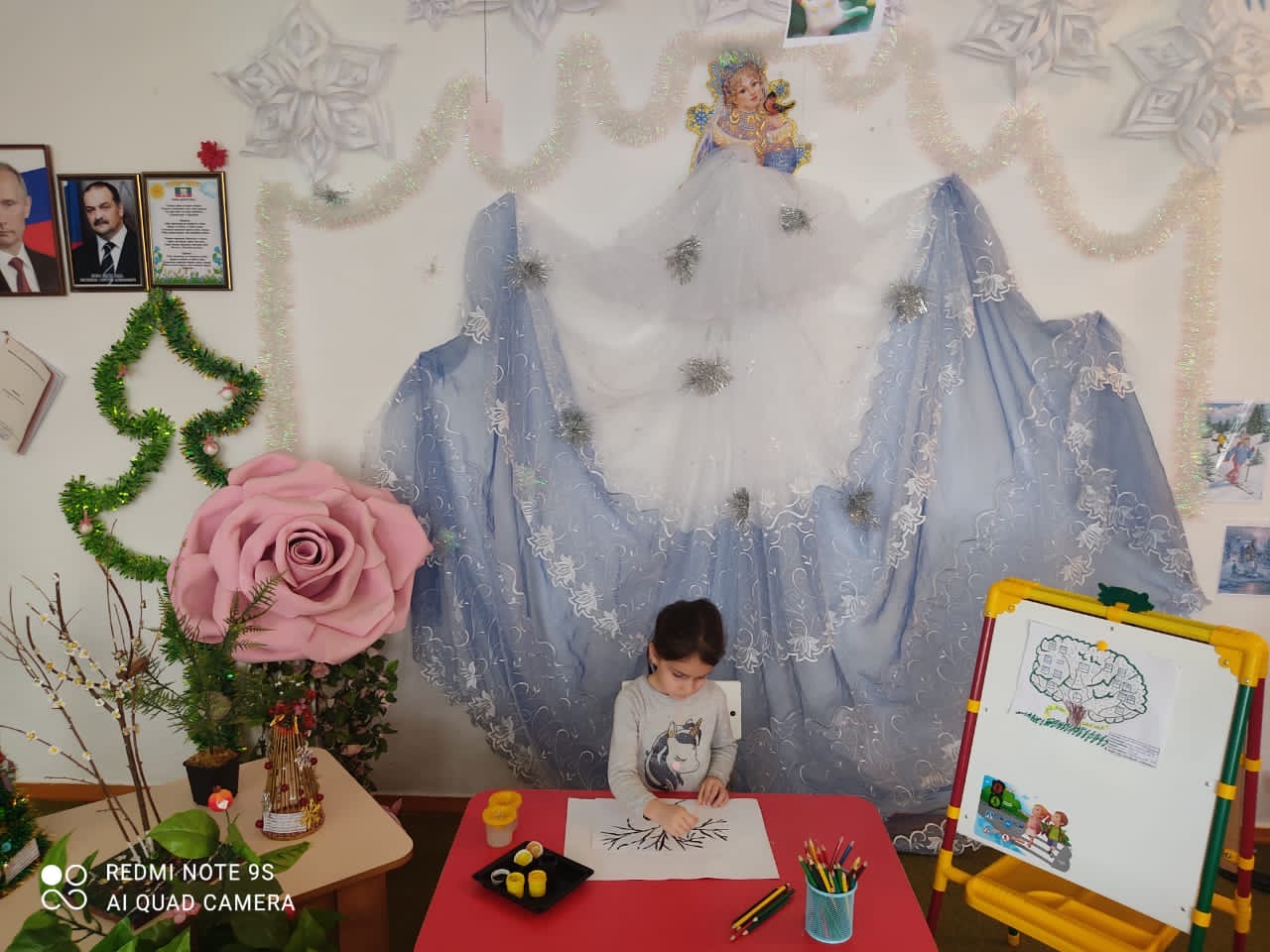 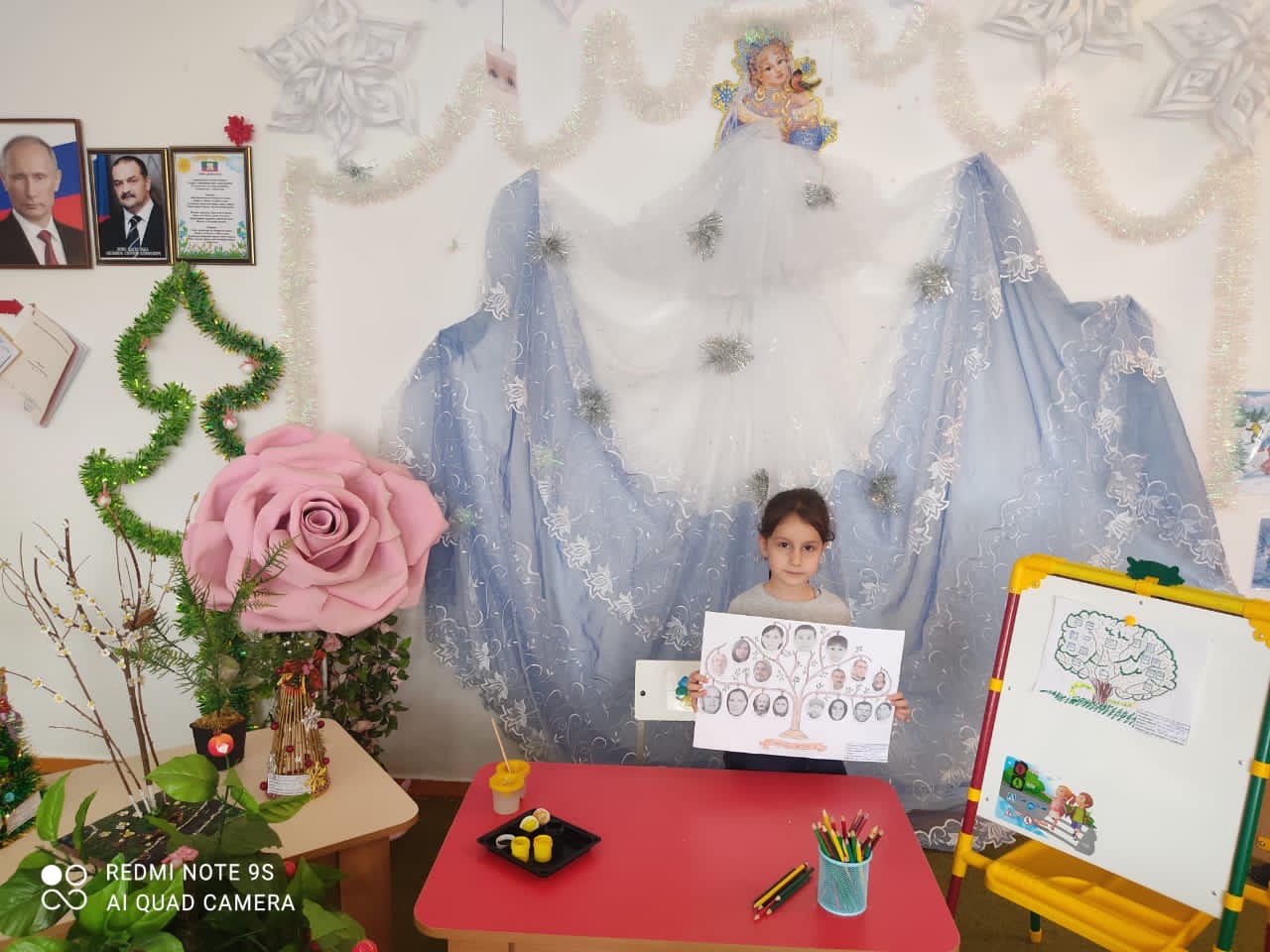 Родина моих предков
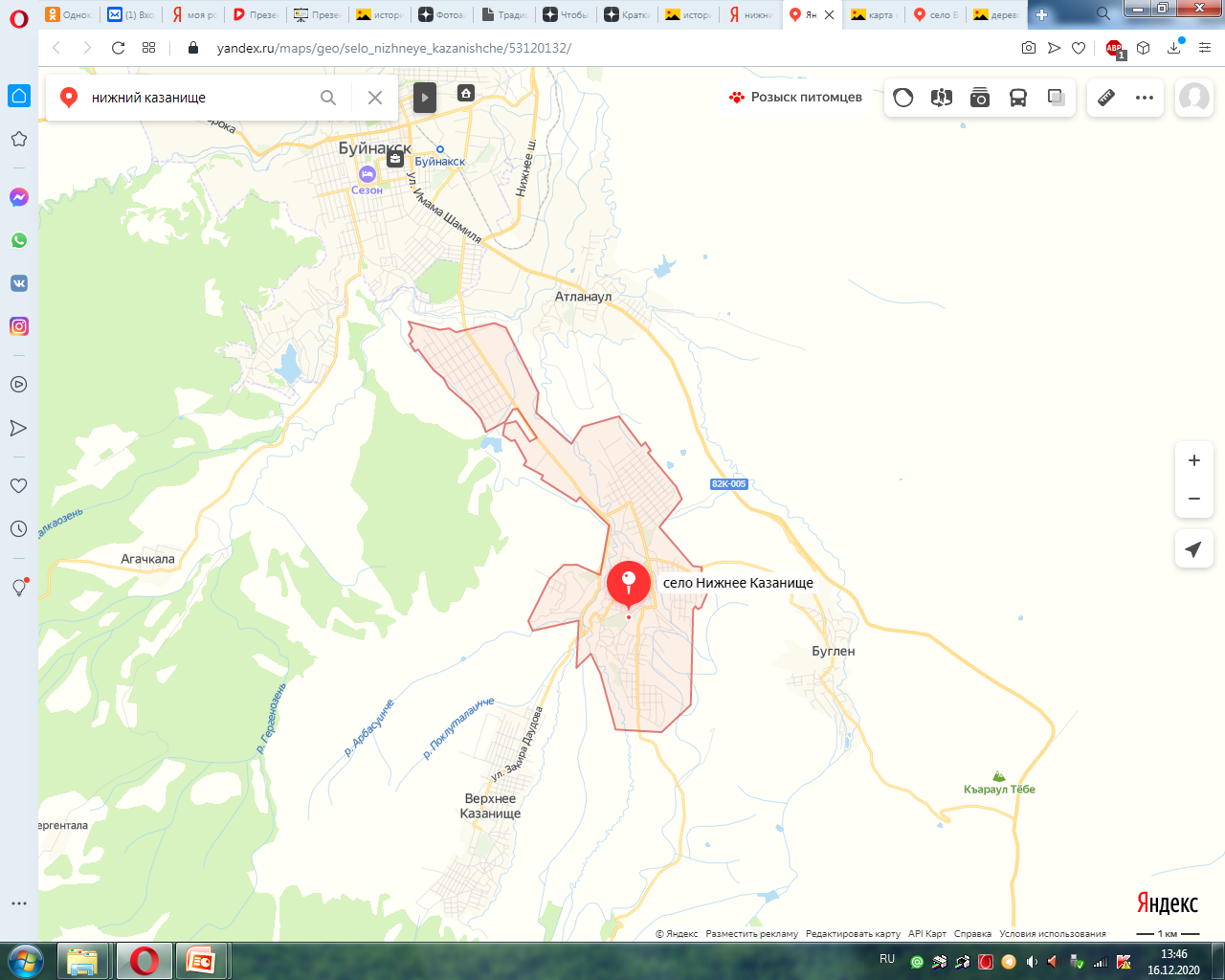 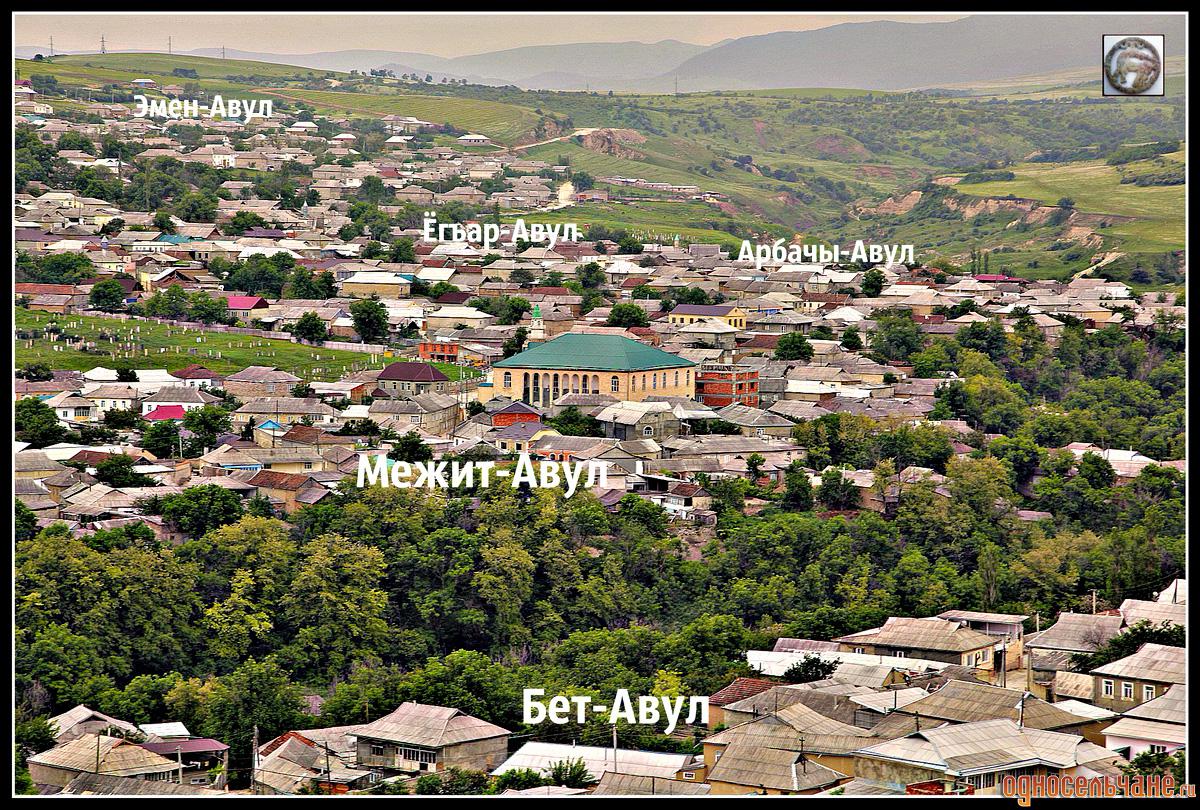 Традиции моей семьи
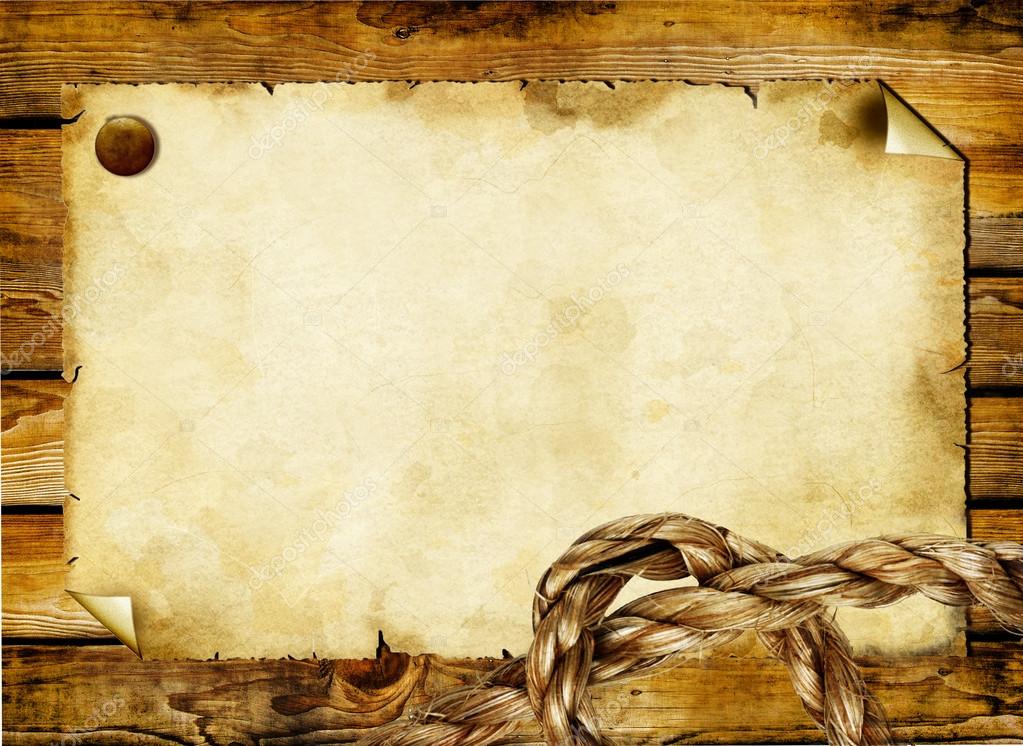 У нас в семье есть традиция: собираться в всей семьей у бабушки и дедушки на различные праздники, день рождения, Ураза-байрам, Новый год, 23 февраля, 8 Марта, 1 Мая, 9 Мая, например в день рождения девочкам в нашей семье, мужчины дарят цветы: утром, когда мы просыпаемся,  нас ждем букет на столе в нашей комнате и воздушные шарики. Это очень приятно.
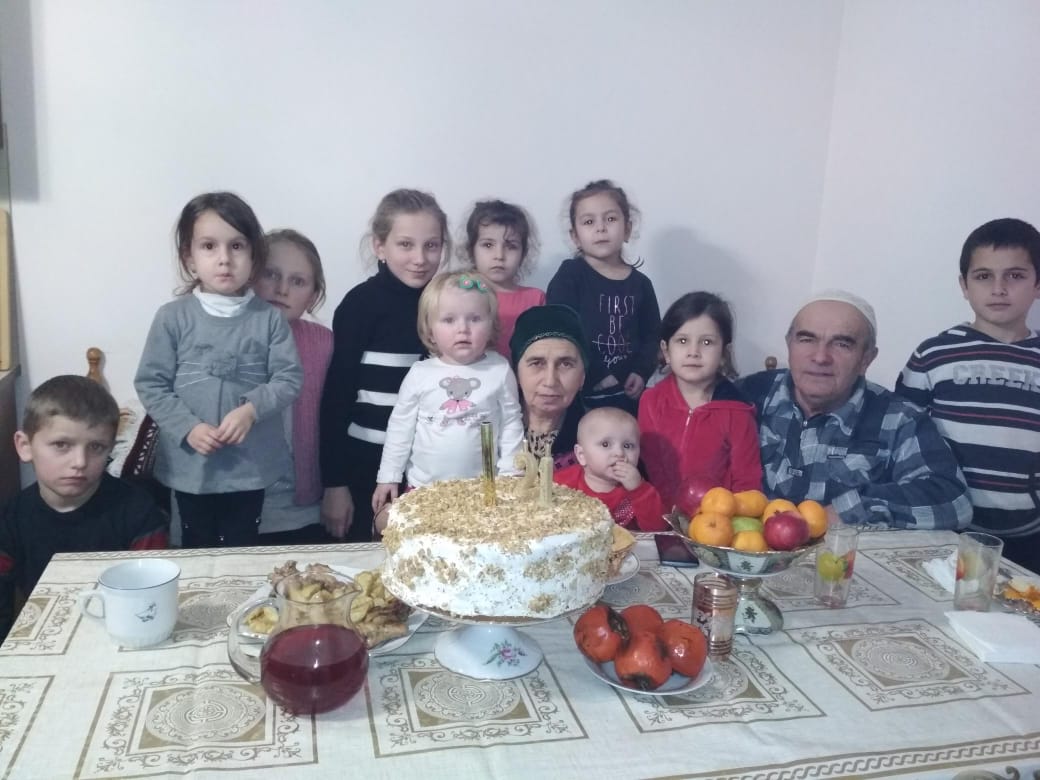 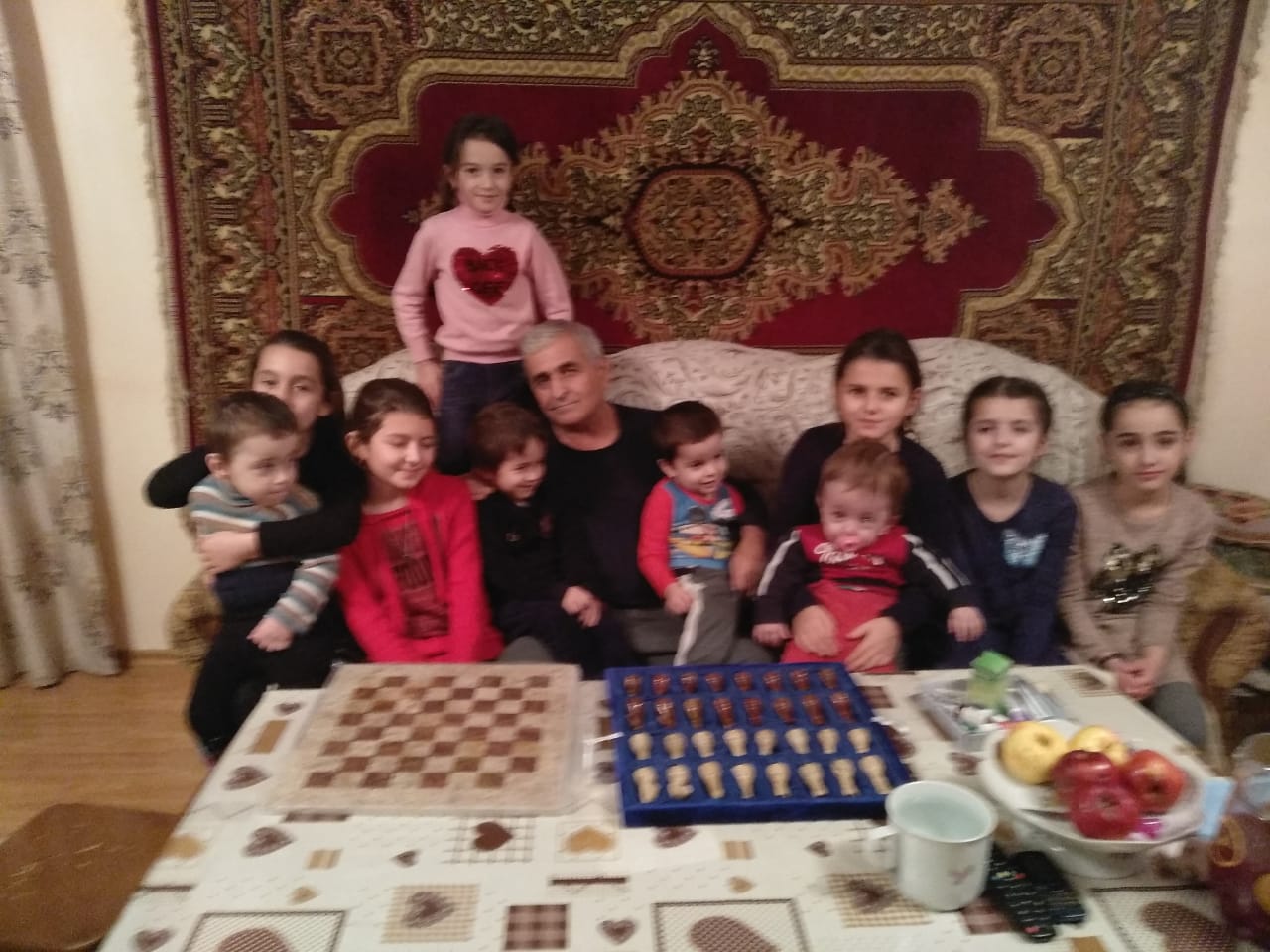 Когда я вырасту, то обязательно перенесу эти традиции в свою семью.
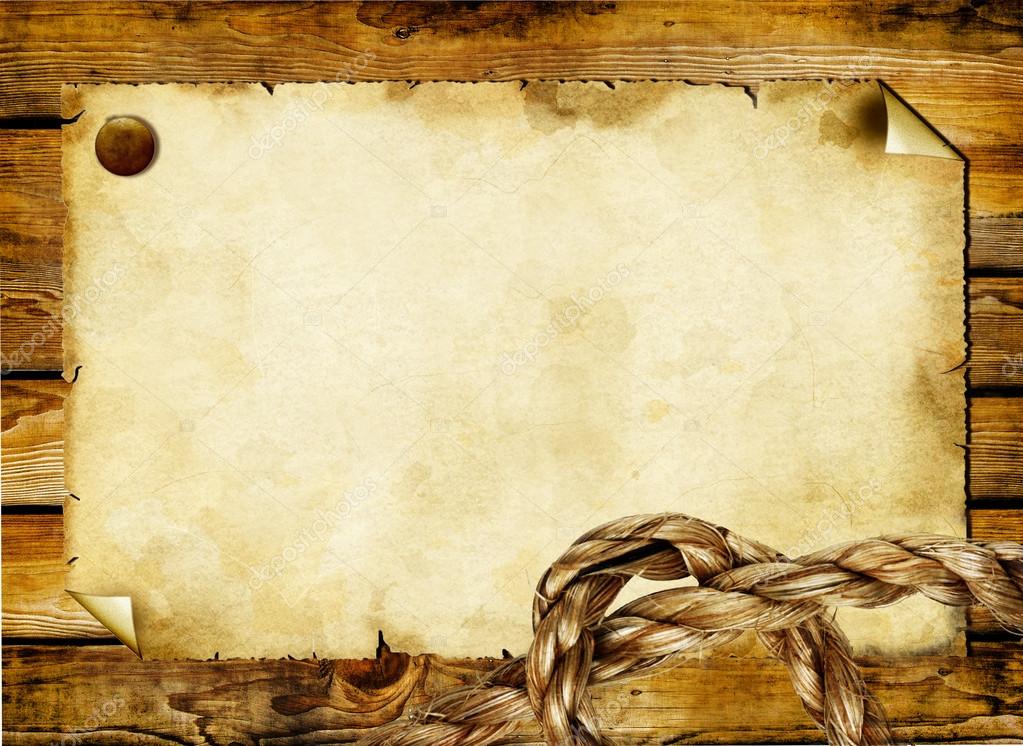 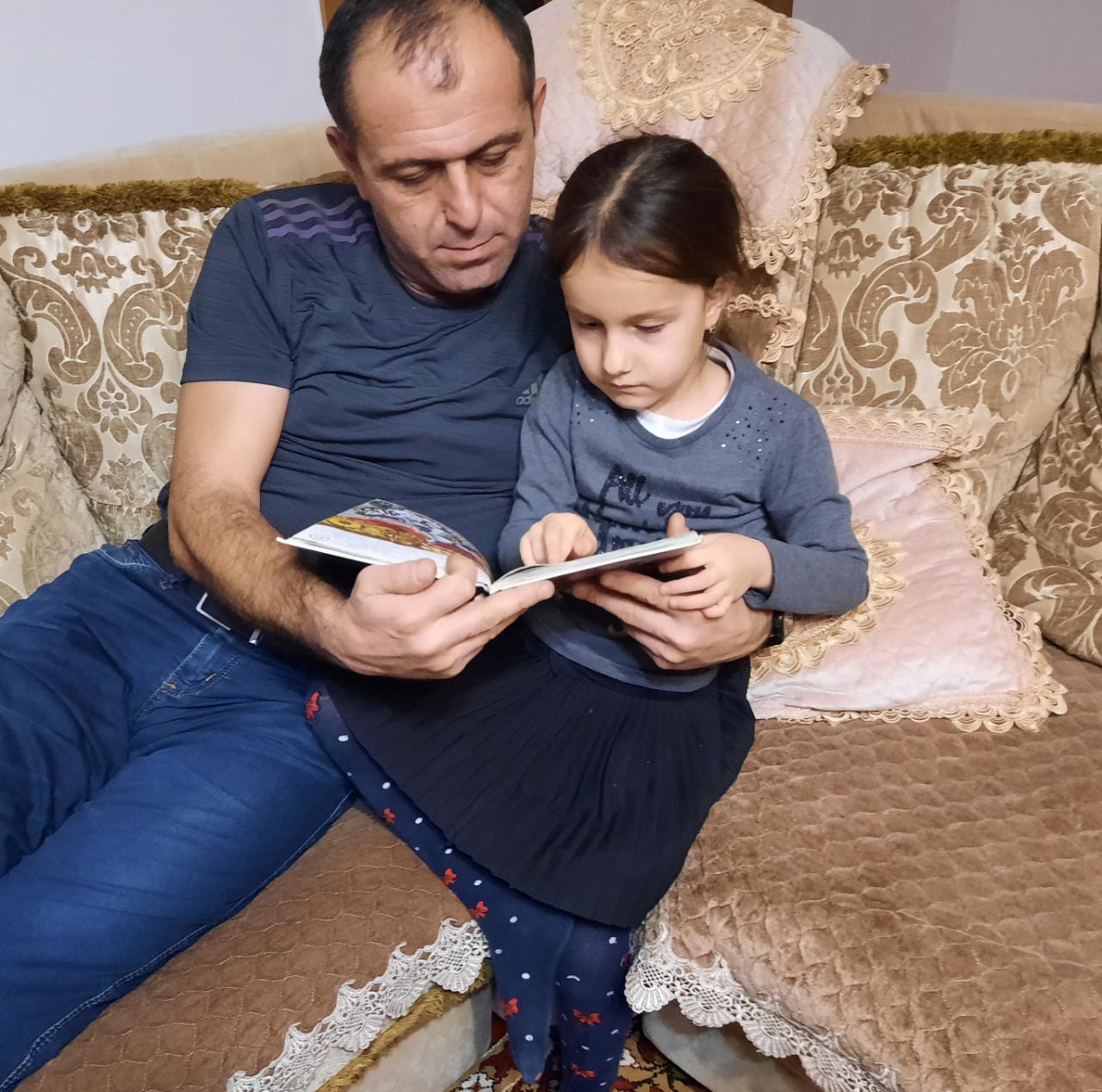 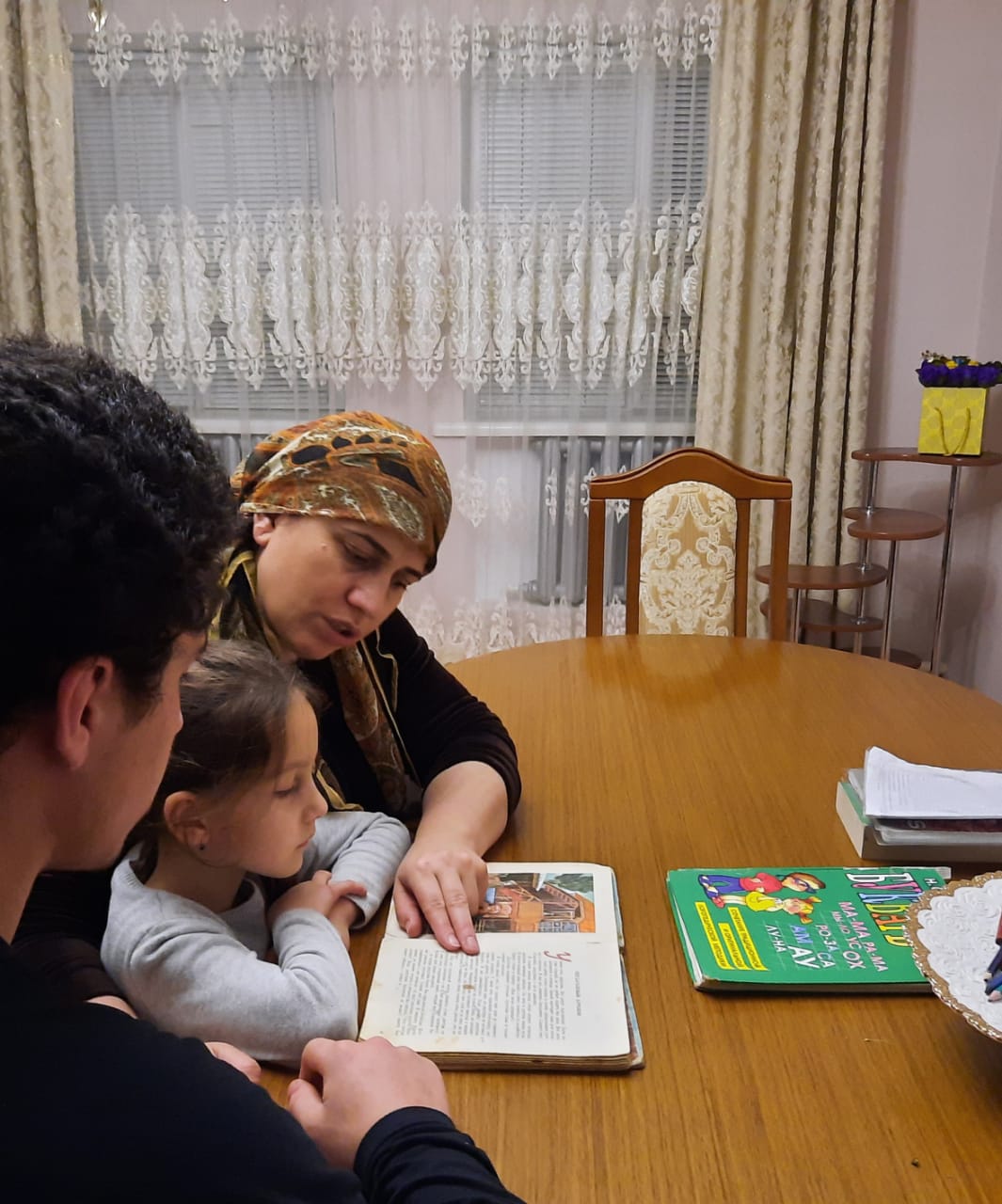 Каждый вечер с папой, мамой и старшими братьями мы собираемся, чтобы читать интересную поучительную литературу.
Всё, что мы делаем вместе, очень сближает нас.
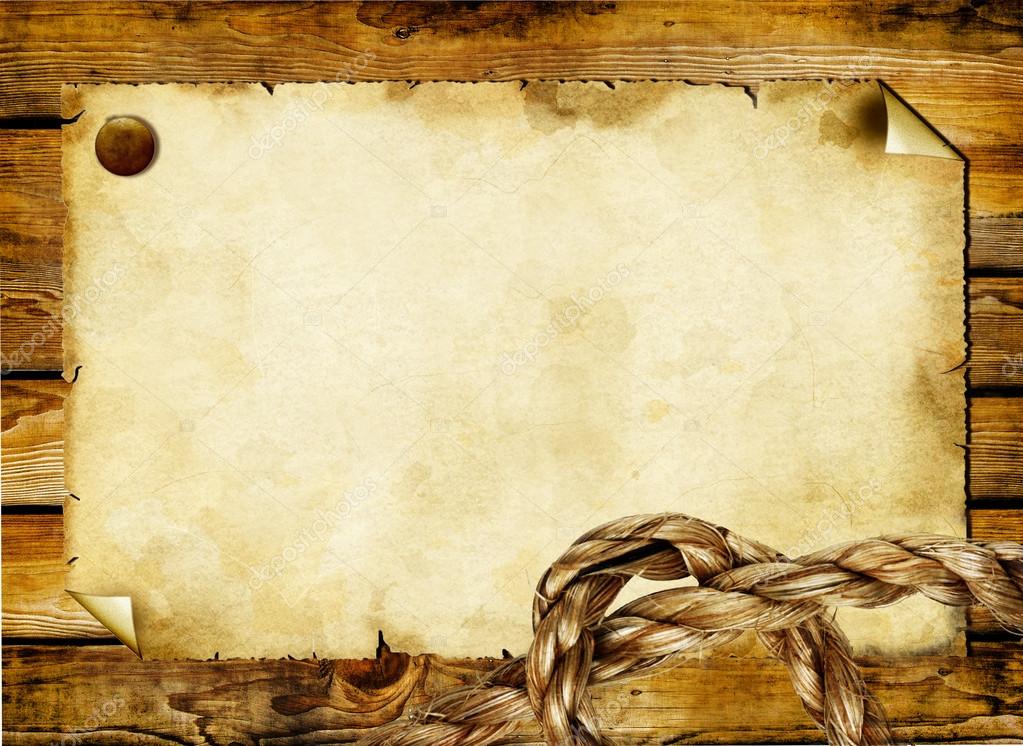 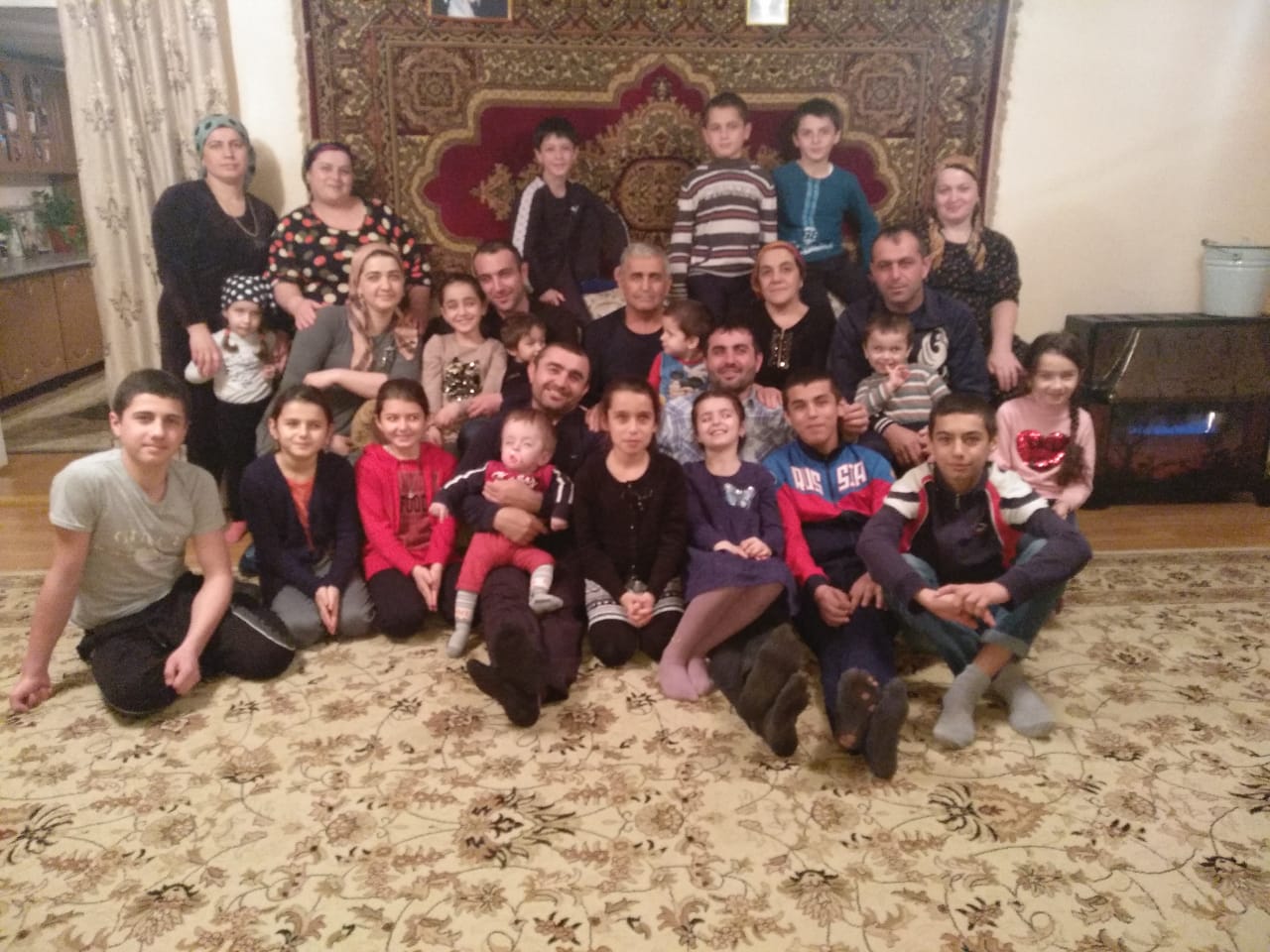 Я очень люблю свою семью. 
Наша семья большая и очень дружная!
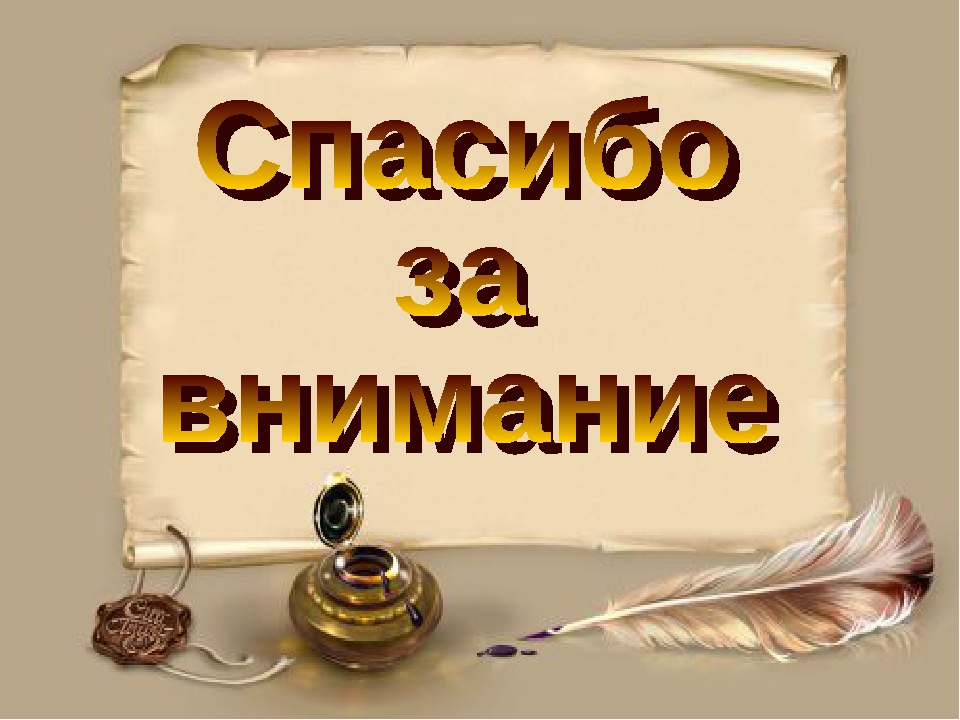 У меня самая лучшая семья!!!